Hakikat Kawasan TP
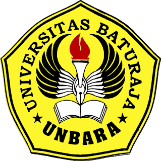 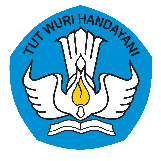 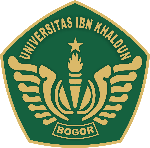 Mata Kuliah:
Pengantar teknologi pendidikaN
Makna dan fungsi kawasan TP
Kawasan aect 1977(Teknologi pendidikan)
Fungsi manajemen pendidikan

Manajemen organisasi

Manajemen personil
Fungsi pengembangan pendidikan

Riset
Teori
Desain
Produksi
Evaluasi
Seleksi
Logistik
Pemanfaatan
penyebarluasan
Sumber-sumber belajar

Pesan
Orang
Bahan
Alat
Teknik
Lingkungan
Peserta didik
Kawasan aect 1977(Teknologi pembelajaran)
Fungsi manajemen pembelajaran

Manajemen organisasi

Manajemen personil
Fungsi pengembangan pembelajaran

Riset
Teori
Desain
Produksi
Evaluasi
Seleksi
Logistik
Pemanfaatan
penyebarluasan
Komponen sistem pembelajaran

Pesan
Orang
Bahan
Alat
Teknik
Lingkungan
Peserta didik
Kawasan aect 1994
Kawasan Desain
Proses untuk menentukan kondisi belajar, meliputi desain sistem pembelajaran, desain pesan, strategi pembelajaran, karakteristik peserta didik, dan lain-lain.
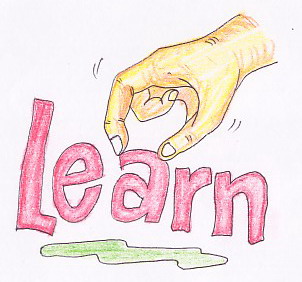 Lanjutan …
Kawasan Pengembangan
Proses penerjemahan spesifikasi desain ke dalam bentuk fisik yang mencakup variasi teknologi
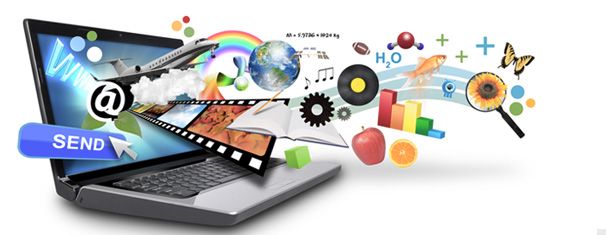 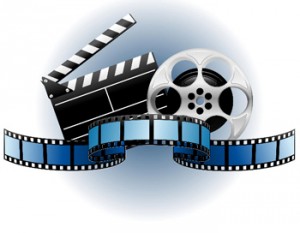 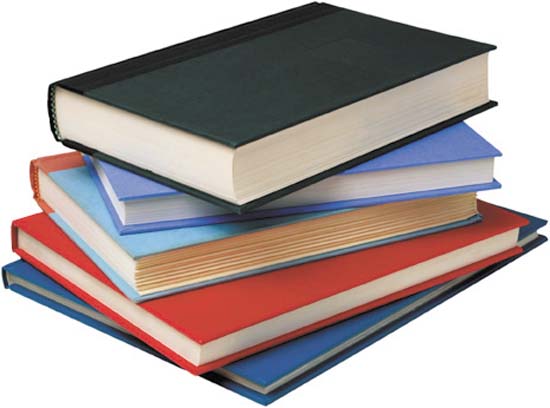 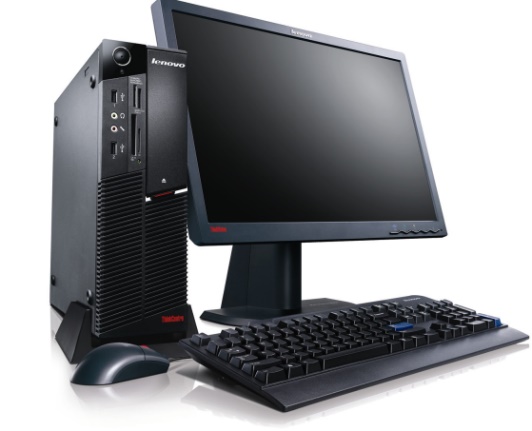 Lanjutan …
Kawasan Pemanfaatan
Aktifitas menggunakan proses dan sumber untuk belajar
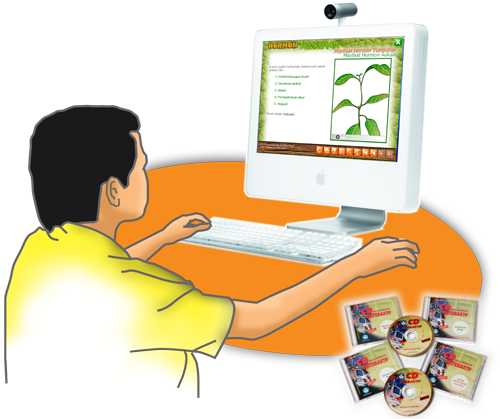 Lanjutan …
Kawasan Pengelolaan
Pengelolaan teknologi pendidikan melalui perencanaan, pengorganisasian, pengkoordinasian, dan supervisi
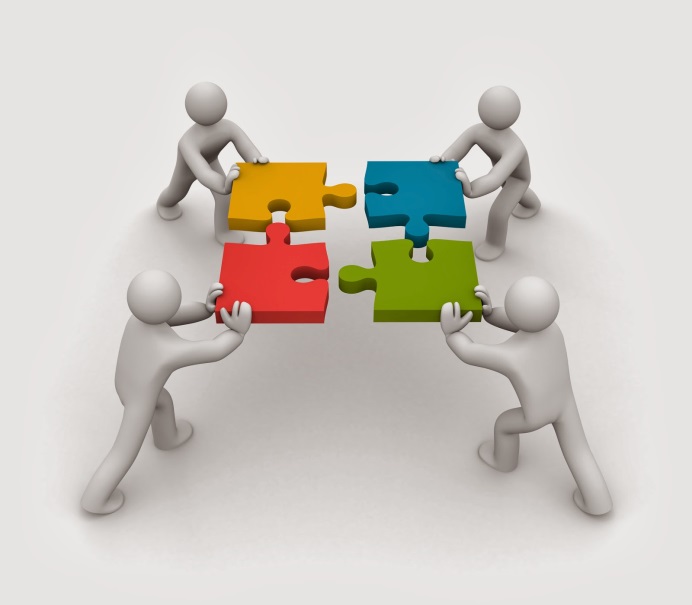 Lanjutan …
Kawasan evaluasi
Proses penentuan memadai atau tidaknya pembelajaran dan belajar meliputi analisis masalah, pengukuran acuan patokan, evaluasi formatif dan sumatif
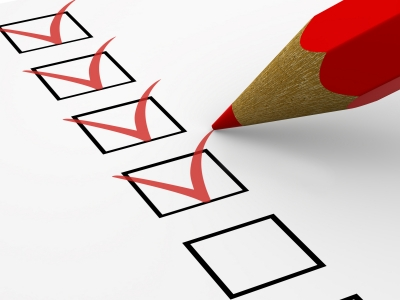 Lanjutan …
Kawasan AECT 2004
Creating
Managing
Processes+ Resources
Using
Study
Practice
Facilitating Learning + Improving Performance
Kawasan TP menurut Reiser dan Dempsey
Kawasan TP menurut davies
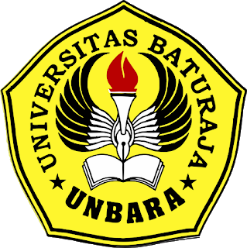 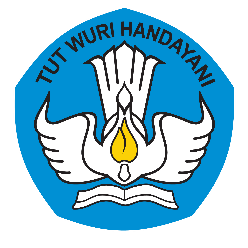 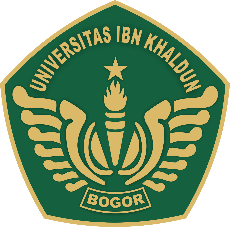 Terima Kasih
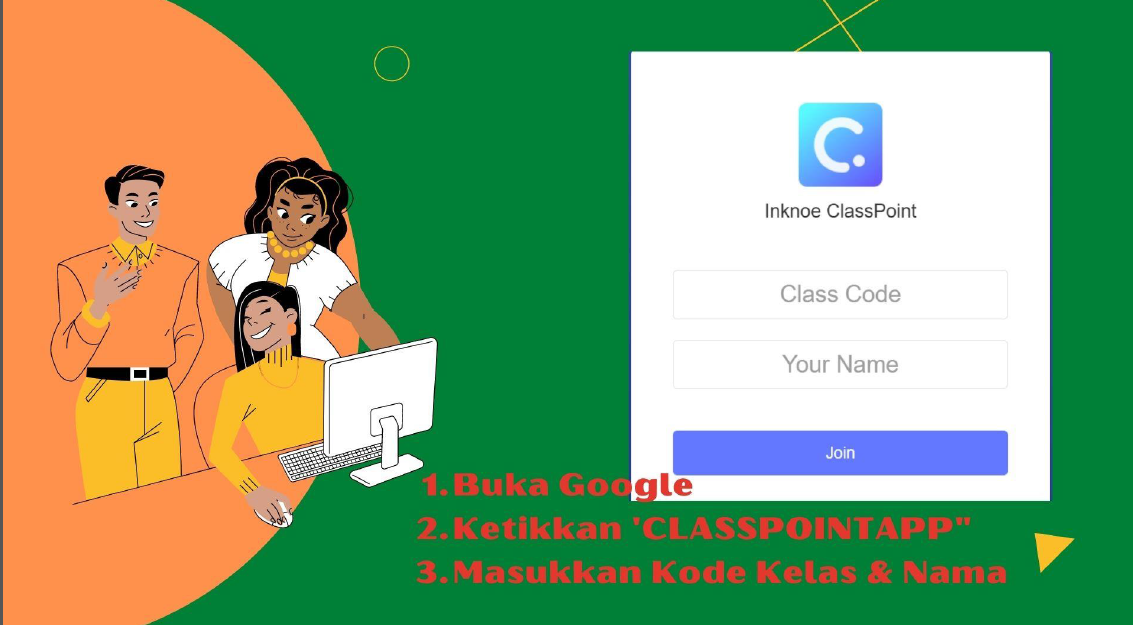 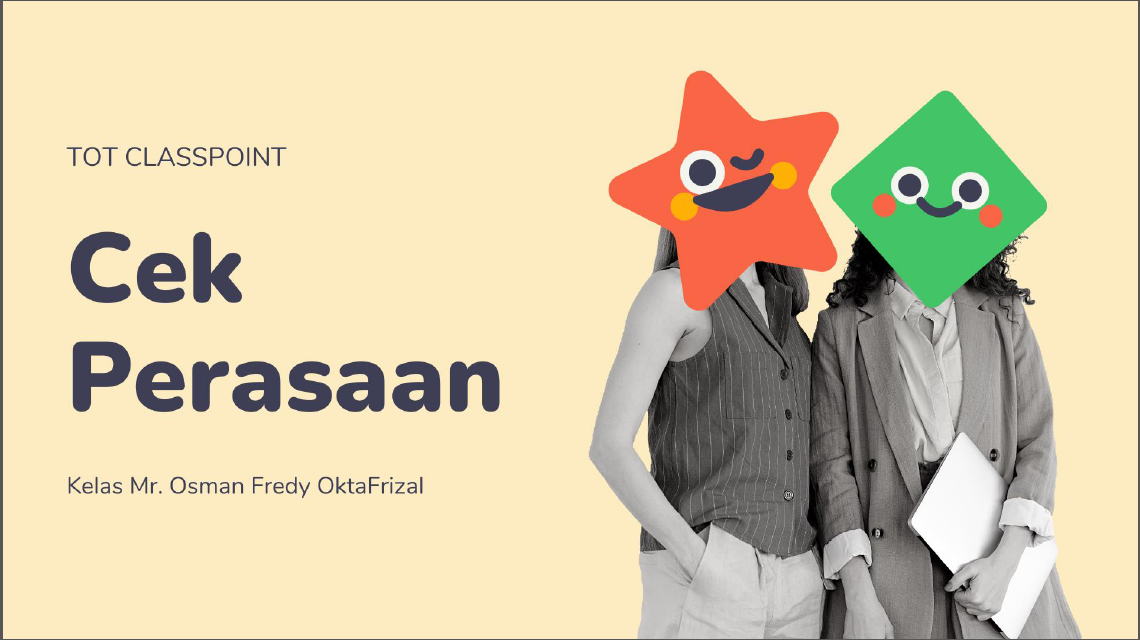 Kelas : Ferdina, M.Pd
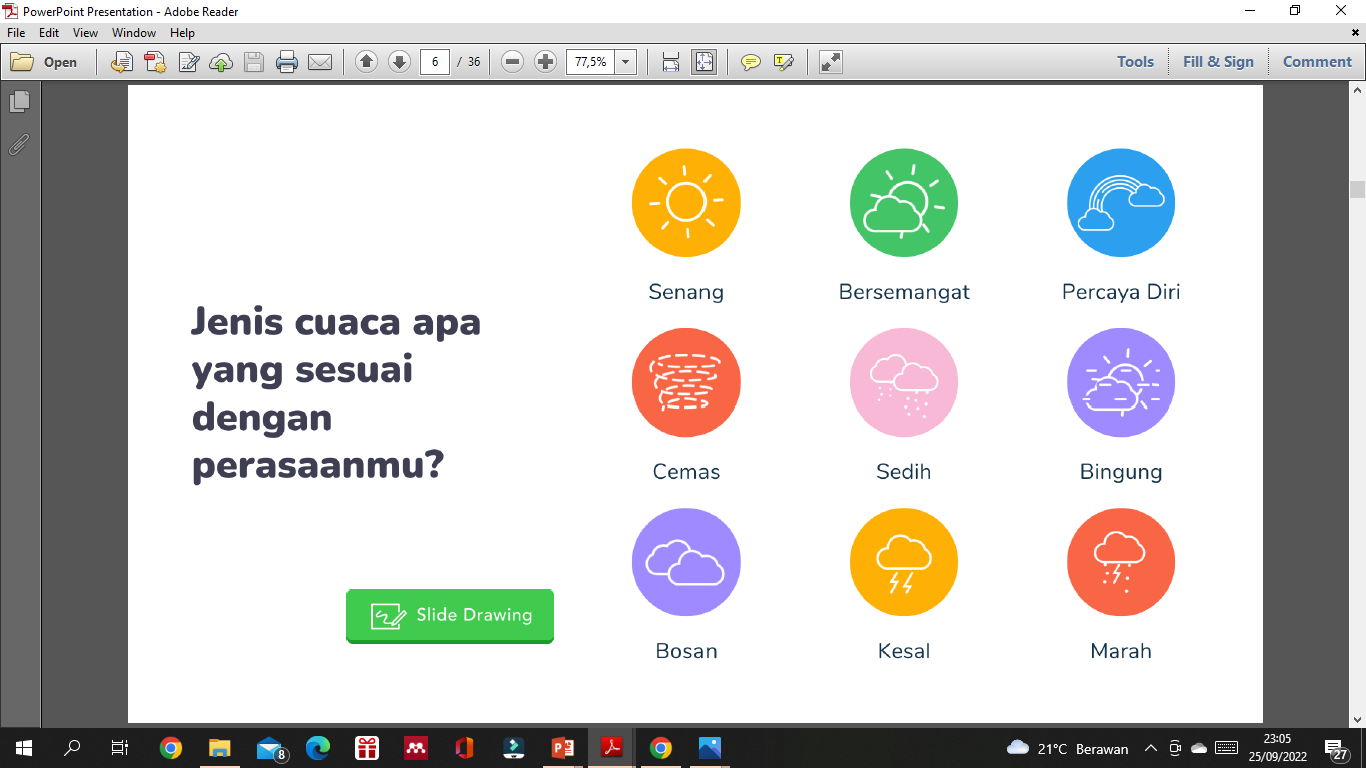 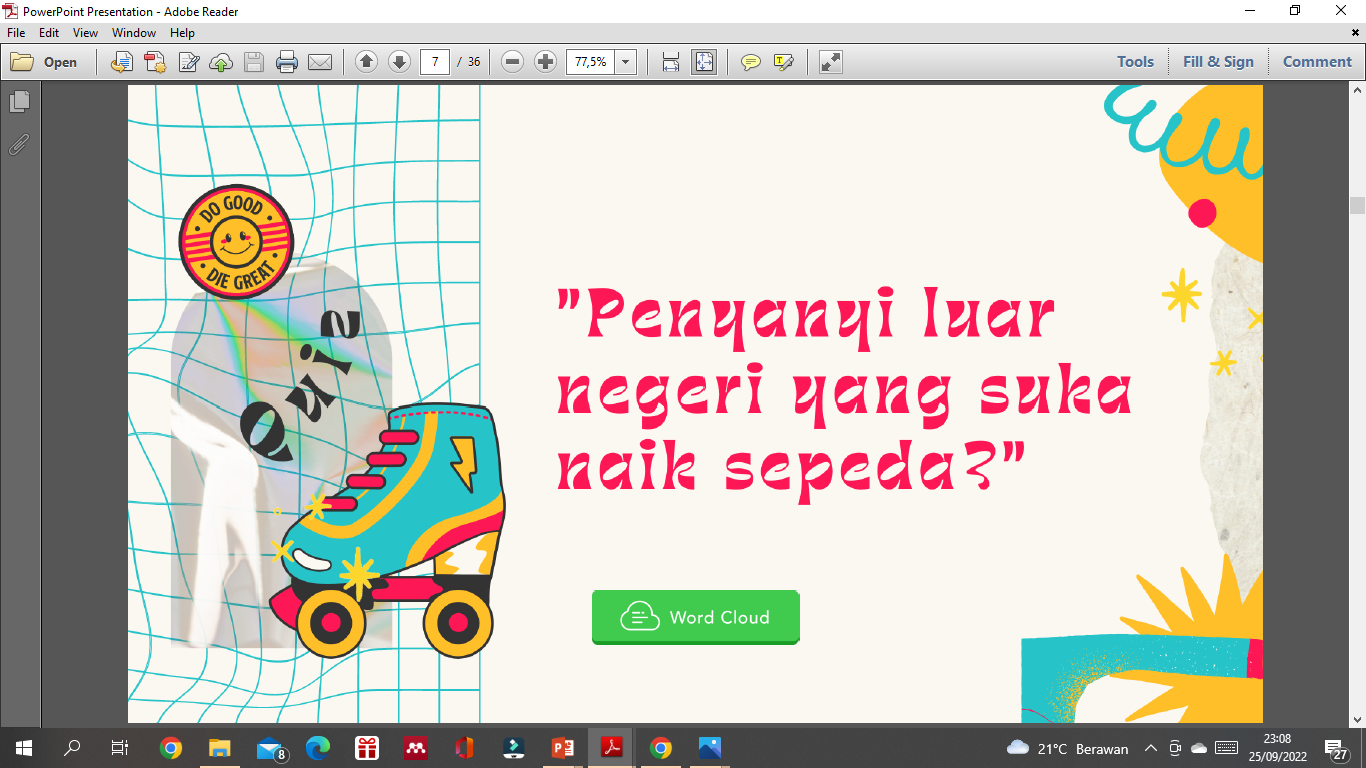 Kuis teknologi pendidikan
1. Teori dan praktek desain, pengembangan, pemanfaatan, manajemen, dan evaluasi proses dan sumber-sumber untuk belajar merupakan definisi teknologi pembelajaran menurut AECT pada tahun … .
1963
1977
1994
2004
Kuis teknologi pendidikan
2. Perbedaan antara istilah teknologi pembelajaran dan  teknologi pendidikan yaitu … .

Teknologi pembelajaran mencakup proses pembelajaran terkontrol
Teknologi pembelajaran bagian dari teknologi pendidikan
Istilah teknologi pendidikan bukan hanya mencakup ruang kelas
A, B, dan C Benar
Kuis teknologi pendidikan
3. Berikut ini yang bukan termasuk kawasan TP tahun 1994 yaitu … .

Evaluasi
Administrasi
Pemanfaatan
Pengembangan